Путешествие в сказку
«Теремок»
НОД по формированию элементарных математических представлений в средней группеВыполнила: воспитатель Полеева С.А.
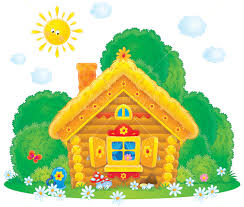 Цель: Закрепить счет в пределах 5, понятия «короче», «длиннее»; геометрические фигуры (круг, квадрат, треугольник).Програмные задачи:1. Развивать мышление,  зрительную память, внимание, счетные умения.2. Воспитывать дружелюбие, доброту, отзывчивость.3. Закрепление счета в пределах 5, понятий «короче-длиннее», знание геометрических фигур.Интегрирование образовательных областей: «Познание» (ФЭМП, конструирование), «Коммуникация», «Социализация», «Чтение художественной литературы»
Стоит в поле Теремок.Он не низок, не высок.Как по полю мышка бежала,Теремок увидала
По какой дорожке идти Мышке?
Сколько зверушек стало жить в Теремке?
Лягушка скачет по болоту.
В теремке ей жить охота!
Волшебные бусы
Сколько зверушек стало жить в Теремке?
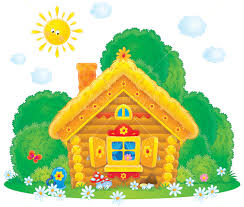 Выбежал на опушку зайчишка…
Сколько ёлочек на полянке выросло? А грибочков? Чего больше? На сколько?
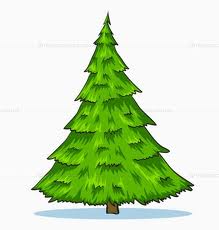 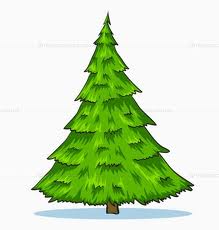 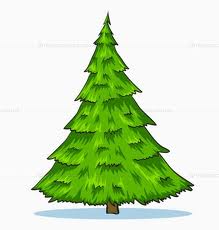 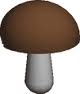 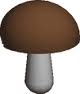 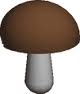 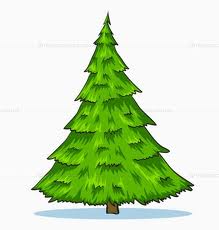 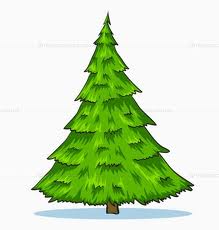 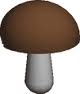 Что нужно сделать чтоб и елочек, и грибков стало поровну? (добавить грибок)
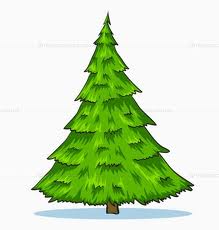 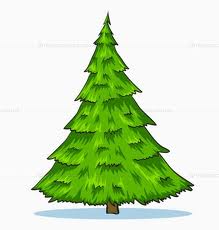 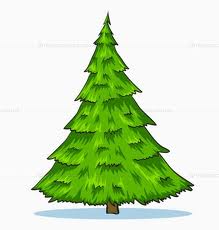 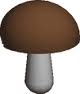 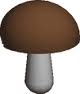 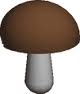 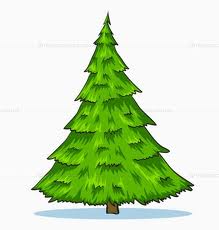 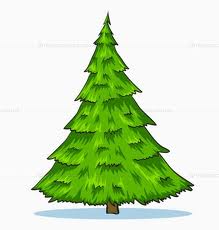 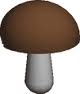 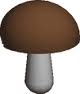 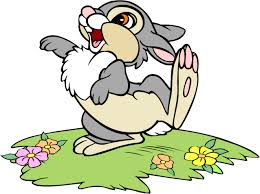 Что нужно сделать чтоб и елочек, и грибков стало поровну? (убрать елочку)
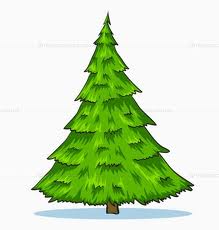 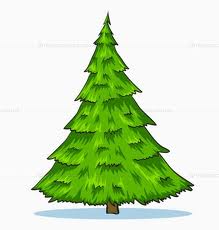 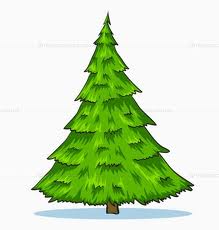 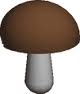 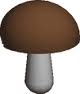 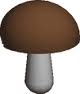 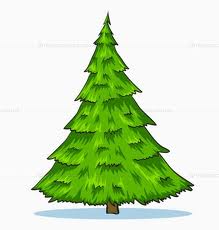 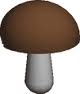 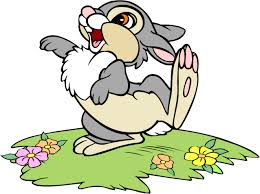 Физкультминутка «ЗАЙКА»
Зайке холодно сидеть.
Нужно лапочки погреть.
Лапки вверх, лапки вниз,
На носочках потянись.
Лапки ставим на бочок,
На носочках скок – скок –скок.
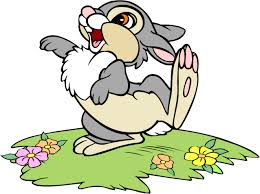 Сколько зверушек стало жить в Теремке?
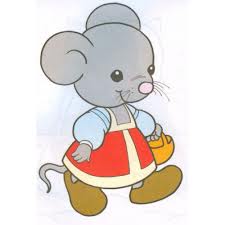 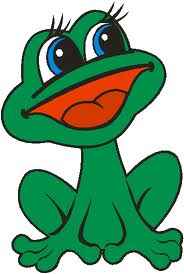 Тише, тише не шумите, Кто-то к нам идет сюда! Ну, конечно же, лиса!
Решила лисичка украсить теремок разноцветными флажками
Ой, что случилось?(зелёный пропал)
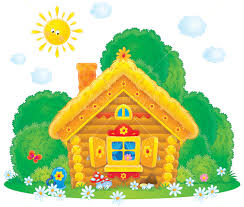 Давайте проверим, и правда, не хватало зеленого флажка!
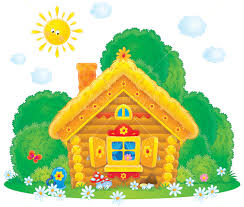 И опять что то не так! (пропал синий флажок).
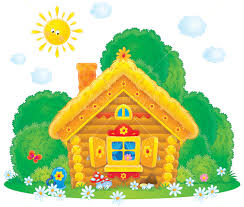 Молодцы ребята!
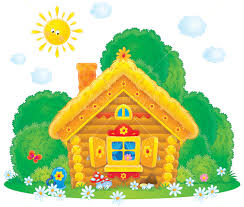 Сколько зверушек стало жить в Теремке?
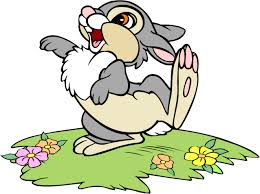 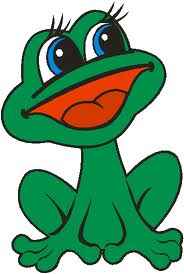 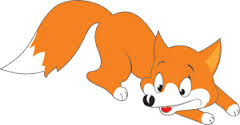 А по лесу уж медведь идёт. Вдруг увидел теремок – как заревёт: «Вы пустите меня в теремок!»
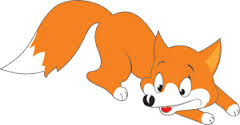 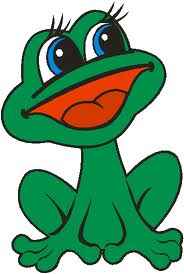 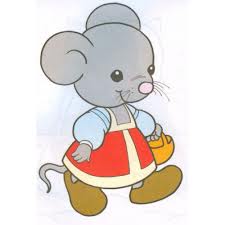 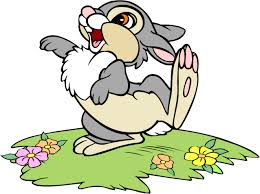 КОНЕЦ!